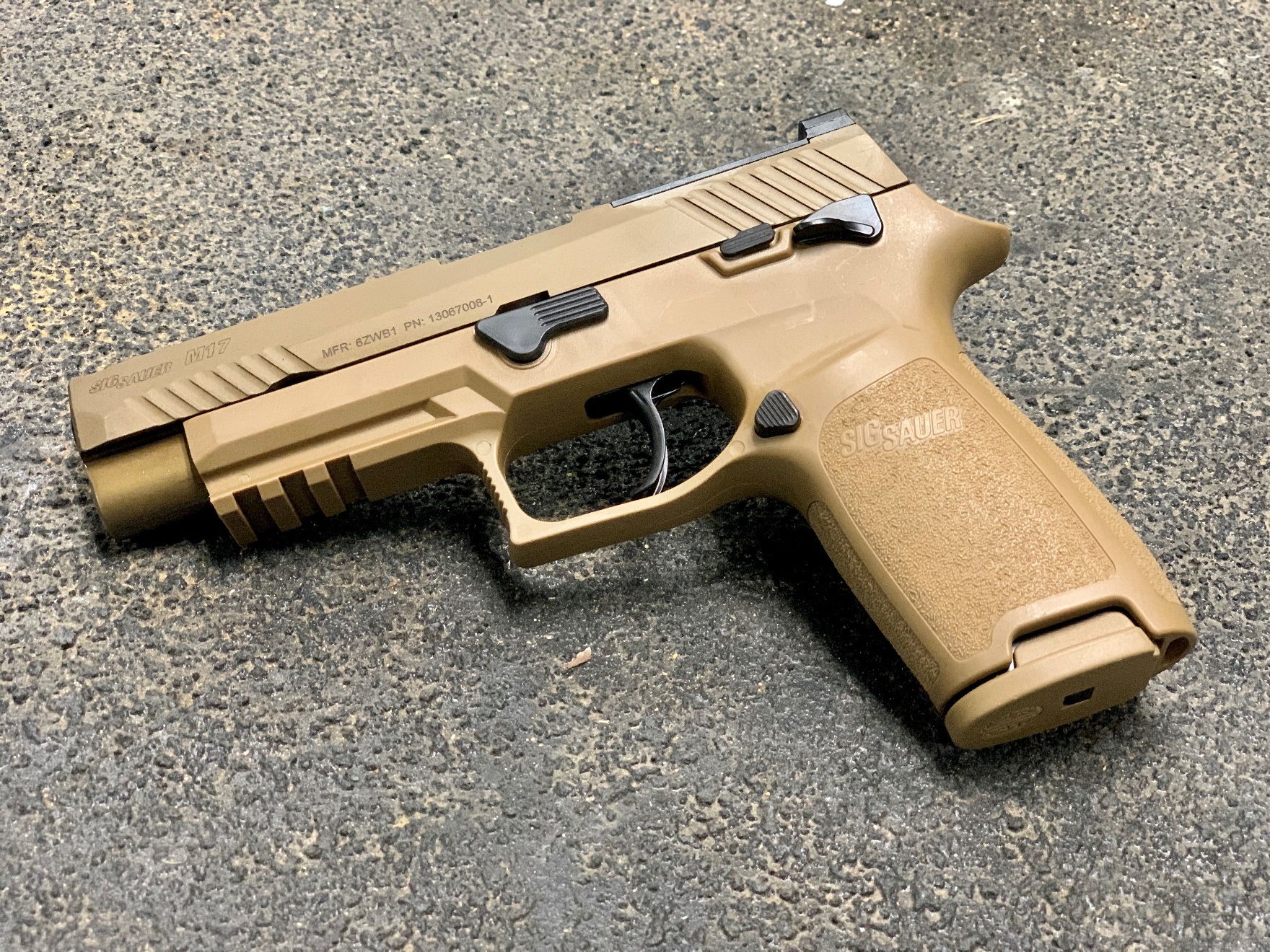 ACTION:
Demonstrate knowledge of Army service Pistol preliminary marksmanship instruction. 

CONDITION: 
In a classroom environment, given TC 3-23.35, Pistol. 

STANDARD: 
Soldiers must demonstrate knowledge and proficiency covering topics discussed in TC 3-23.35 through a drills and positions exam.
INTRODUCTION
Safety Considerations:


Risk Assessment:


Environmental Considerations:


Evaluation:
[Speaker Notes: Safety Considerations: Fire escape plan should be reference 

Risk Assessment:  Low

Environmental Considerations:  Keep tops on bottles when not in use and remember to remove all trash from the classroom.

Evaluation:  You will be evaluated formally on written examinations which you must achieve a minimum of 70% to continue the course.]
Agenda

Safety
Principles of Operations & Maintenance Procedures
Holster Requirements and Placement 
Stability, Aim, Control
Draw Process
Positions 
Malfunctions
Reloads
Shot Process
[Speaker Notes: Begin by asking pointed question to get concrete knowledge of the class:

Example questions

What is Stability?

What is support?]
SAFETY
[Speaker Notes: Begin by asking pointed question to get concrete knowledge of the class:

Example questions

What is Stability?

What is support?]
SAFETY
FOUR RULES OF FIREARM SAFETY

Rule 1: Treat every weapon as if it is loaded
Rule 2: Never point the weapon at anything you do not intend to destroy
Rule 3: Keep finger straight and off the trigger until ready  to fire
Rule 4: Ensure positive identification of the target and its  surroundings
WEAPON SAFETY STATUS
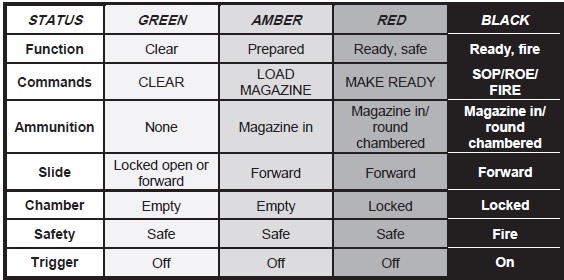 Principles of Operations & Maintenance Procedures
[Speaker Notes: Begin by asking pointed question to get concrete knowledge of the class:

Example questions

What is Stability?

What is support?]
Parts Diagram
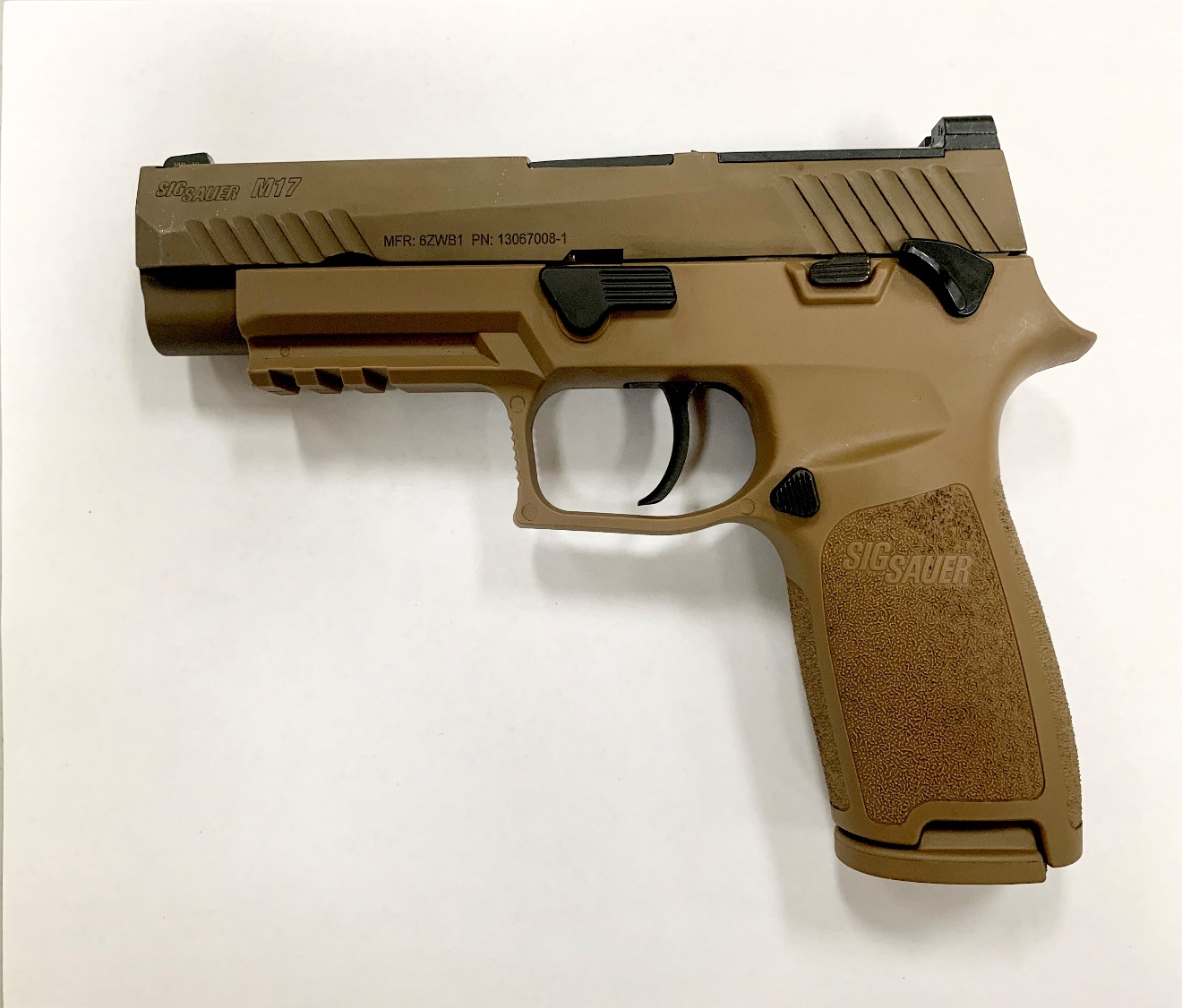 5
2
3
1
4
6
7
12
13
Front Sight
Slide
Barrel
Loaded Chamber Indicator (LCI)
Ambidextrous Slide Catch Lever
Rear Sight Plate
Ambidextrous Manual Safety
Lanyard Loop
Magazine (17 Rd Pictured)
Magazine Catch 
Trigger
Takedown Lever
MIL-STD 1913 Rail
11
10
8
9
Parts Diagram Cont.
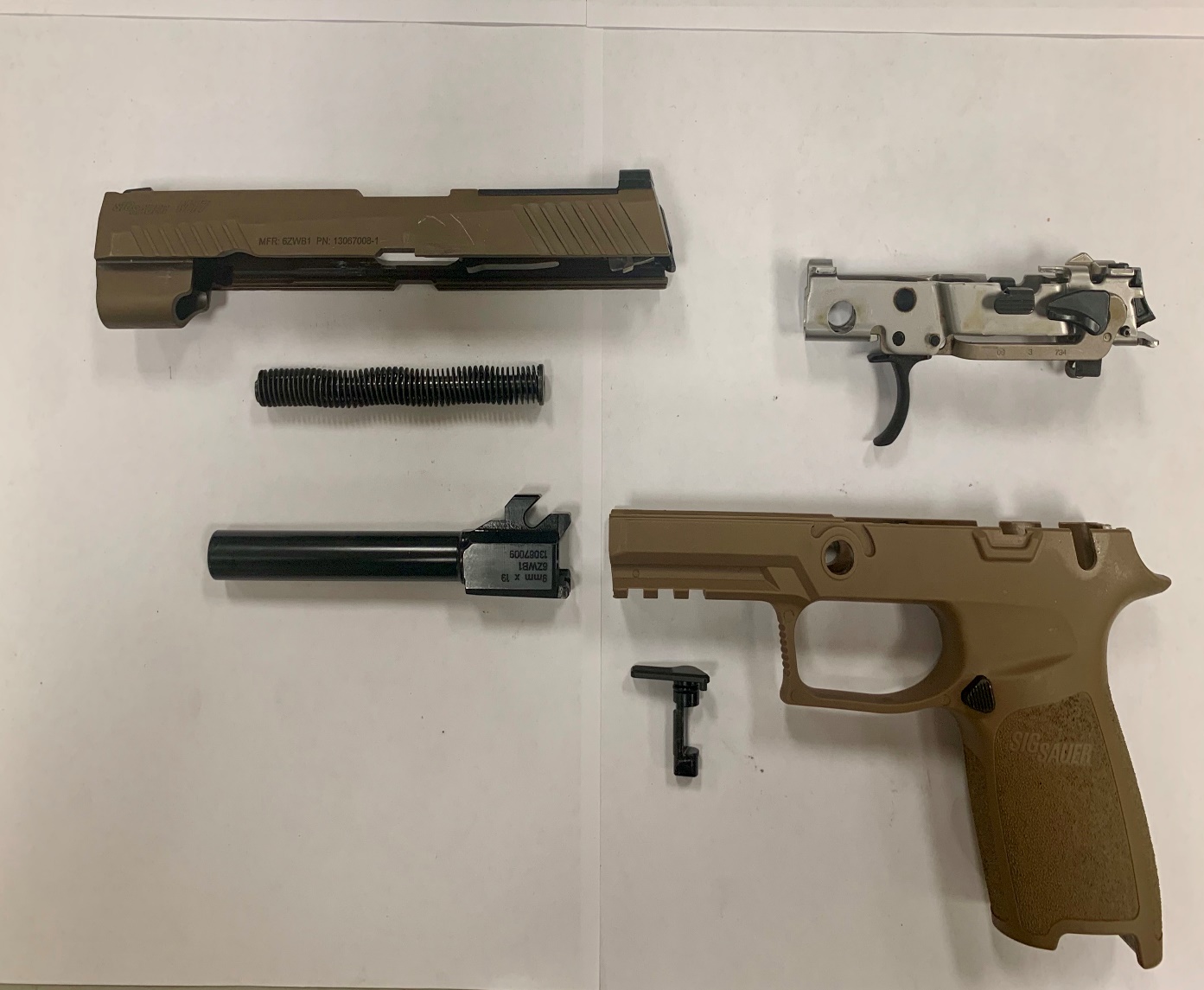 1
2
3
4
Slide Assembly
Trigger Assembly
Recoil Spring Guide Assembly
Barrel
Takedown Lever
Frame/Grip Module Assembly
5
6
Assembly / Disassembly
* Ensure you clear the Weapon Prior to Disassembly*
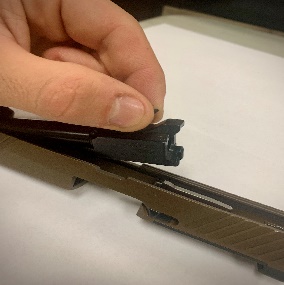 Step 5: Remove Barrel 
from slide
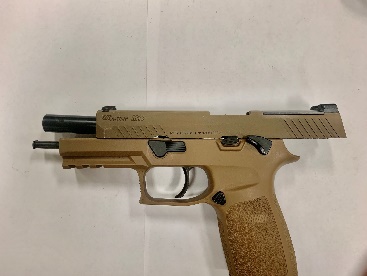 Step 1: Lock slide 
to the rear
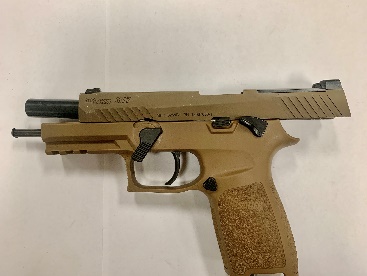 Step 2: Push down on 
the takedown lever
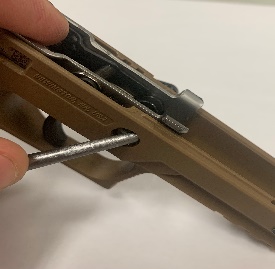 Step 6: Push takedown 
lever through frame
Step 7: Remove takedown 
lever from frame, may require 
finesse
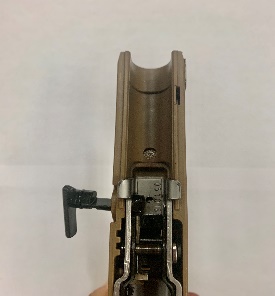 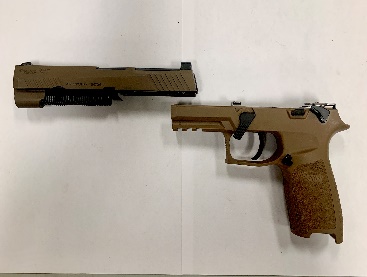 Step 3: Remove slide 
from frame
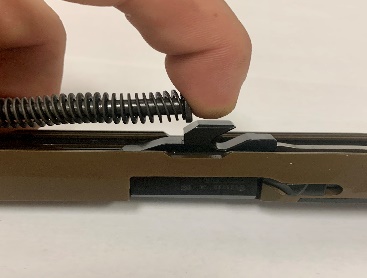 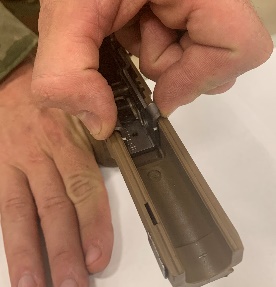 Step 8:Pinch Trigger Assembly 
and Remove from frame
Step 4: Remove recoil spring
guide assembly
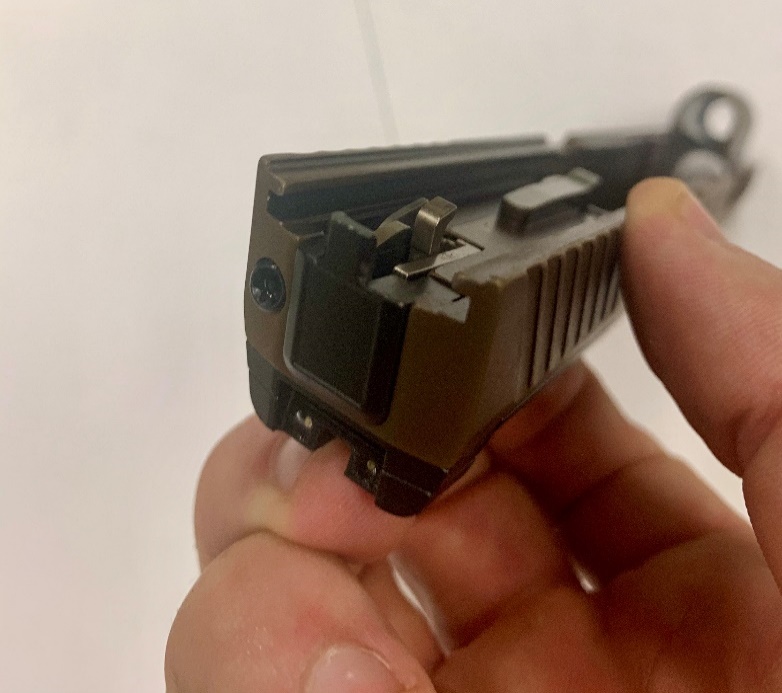 LUBRICATION GUIDE
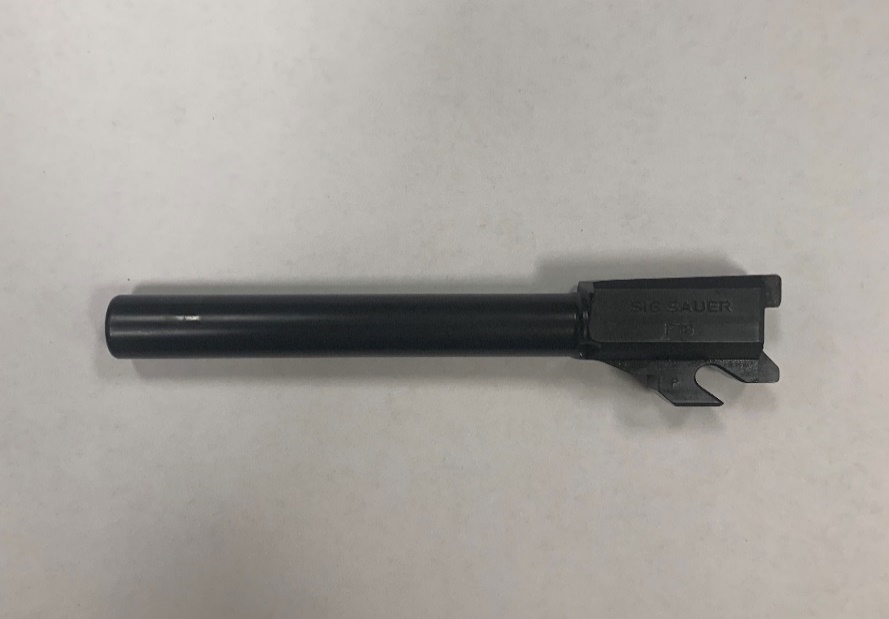 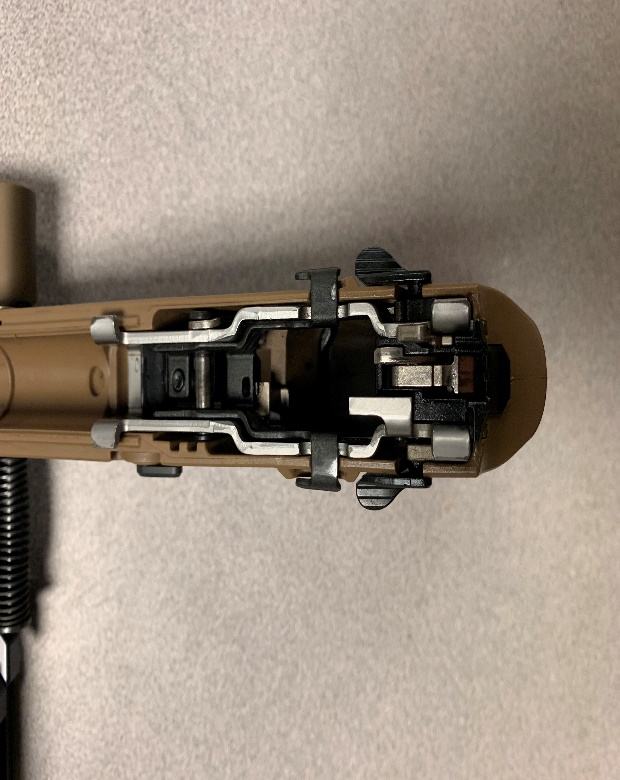 Apply lubricant where indicated by arrows with a light coat of CLP or other authorized lubricants.
CYCLE OF FUNCTION
The cycle of function is the mechanical process a weapon 
follows during operation.
What are the 8 Cycles of Function?
FEEDING
CHAMBERING
LOCKING 
FIRING 
UNLOCKING 
EXTRACTING 
EJECTING 
COCKING
FEEDING
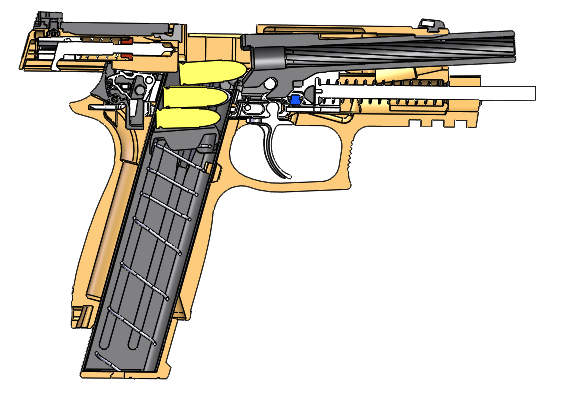 Slide is released by pressing down slide stop or retracting the slide.
Recoil spring assembly forces the slide forward.
Bottom of slide contacts top cartridge and strips it from the magazine.
Cartridge is guided to the feed ramp and starts its travel into the chamber.
CHAMBERING
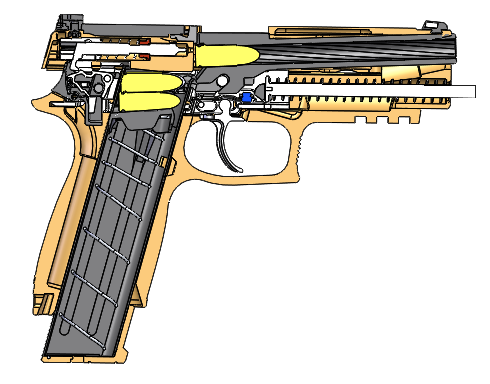 Slide continues forward movement guiding cartridge up the feed ramp.
Cartridge enters the chamber.
Chambering of cartridge is complete when forward movement of cartridge case is stopped by machined surface of chamber. 
Striker pin is energized (See Cocking).
LOCKING
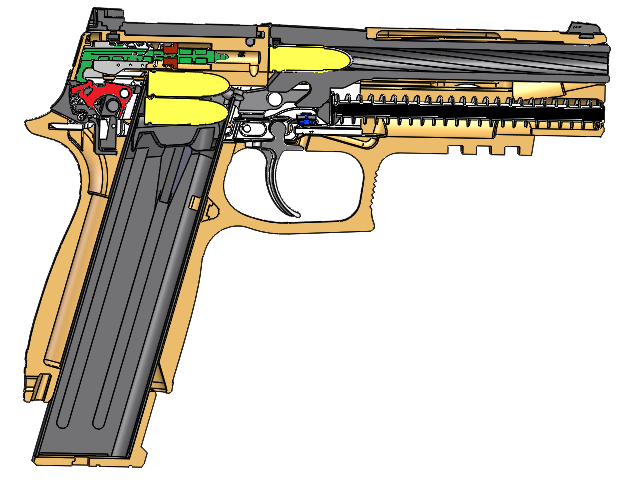 Recoil spring guide assembly pushes the slide forward.
The barrel cams up into the breech of the slide and locks in place.
FIRING
2
3
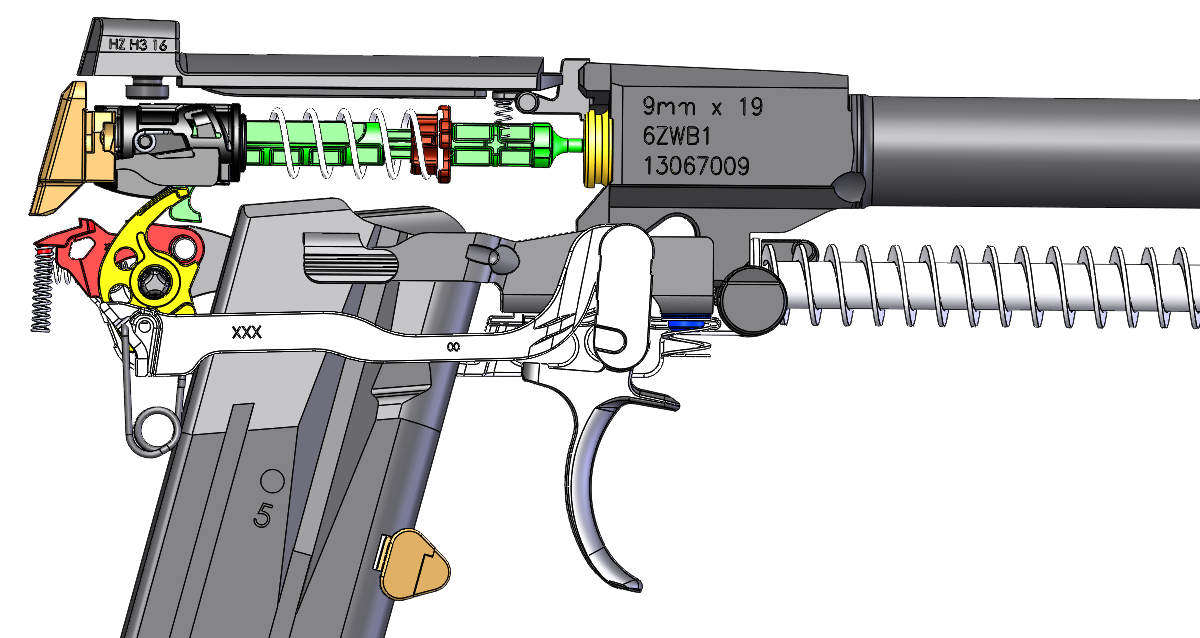 1
6
4
5
Manual safety is disengaged allowing trigger movement.
As trigger (4) is pressed, trigger bar (5) moves forward pulling safety lever (1) which rotates upward pushing safety lock (2) upward and simultaneously dropping sear (6) from engagement with hook of striker pin (3). 
Sear releases striker pin to impact primer of chambered cartridge.
Expanding gases propel projectile down the bore of barrel.
UNLOCKING
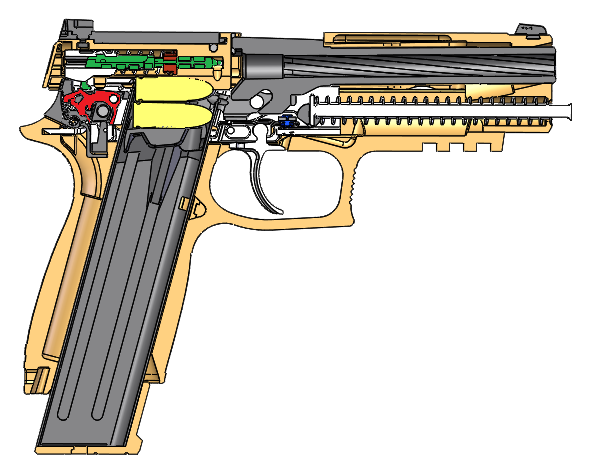 Barrel Lug
Upon firing, barrel and slide begin rearward movement.
Barrel lug cams down against slide stop pivot pin causing the barrel to unlock from slide.
EXTRACTING
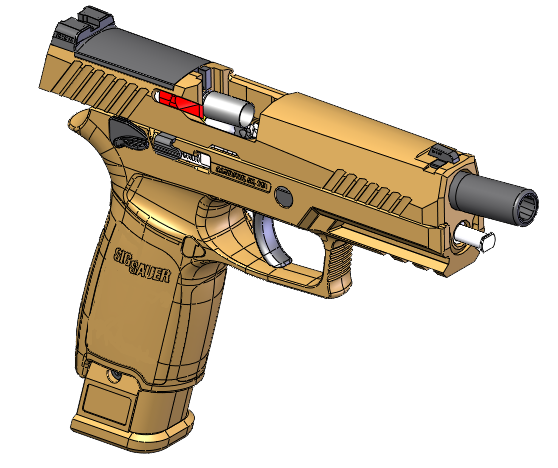 1
The extractor (1) grips the cartridge case head on the right side.
As the slide moves rearward under recoil, the extractor pulls the expended case from chamber of the barrel.
EJECTING
1
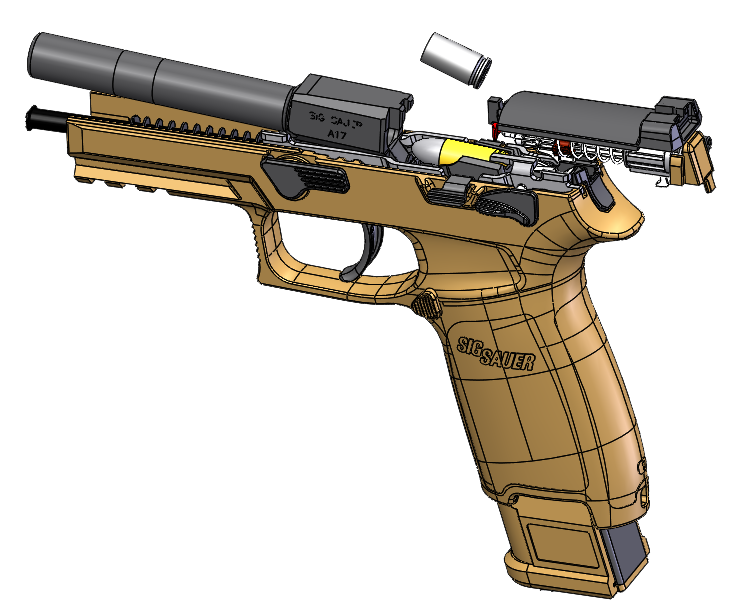 Slide continues rearward movement.
Expended case is pulled rearward by extractor until the left side of the case strikes the fixed ejector (1). 
Upon striking the fixed ejector, the spent case is rotated out from under the spring-loaded extractor and through the ejection port of the slide.

Note: The fixed ejector is part of the MHS receiver. The slide is deleted for clarity.